Муниципальное бюджетное дошкольное образовательное учреждение муниципального образования г. Краснодар  "Детский сад комбинированного вида №179 "Дюймовочка"
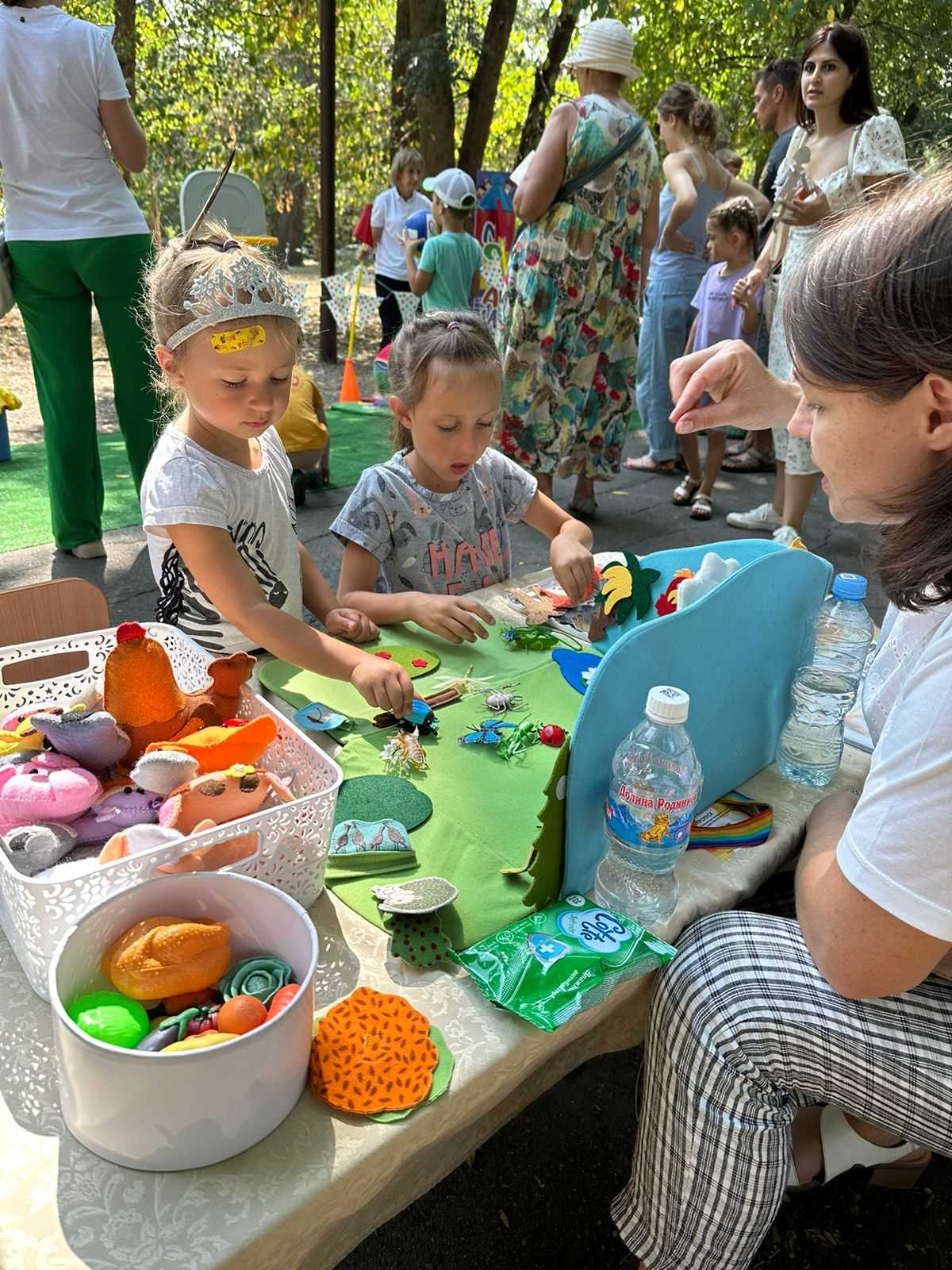 ГОДОВОЙ отчето работе краевой инновационной площадки(КИП-2022-2024 г.г.)за 2023 год
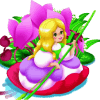 «Интегративная модель формирования социальной активности дошкольников с ограниченными возможностями здоровья»
ОБЩИЕ СВЕДЕНИЯ
Период реализации
2023 – 2025 годы
Инновационная деятельность в сфере образования, направленная на совершенствование научно-педагогического, учебно-методического, организационного, правового, финансово-экономического, кадрового, материально-технического обеспечения системы образования.
Направление инновационной деятельности проекта
Задачи деятельности на 2023 год
1
2
3
Изучение теоритического и практического опыта работы, и подходов к реализации модели формирования социальной активности детей с ограниченными возможностями здоровья
Анализ изучаемой проблемы в МБДОУ МО г. Краснодар «Детский сад №179» и выявление ресурсных и организационных условий
Разработка нормативной документации
5
4
6
Определение индикативных показателей эффективности реализации проекта
Формирование рабочих групп по реализации проекта
Рост профессионализма педагогов посредством повышения профессиональной компетентности в области социально-коммуникативного развития детей с ограниченными возможностями здоровья
Сведения о реализации проекта за отчетный период
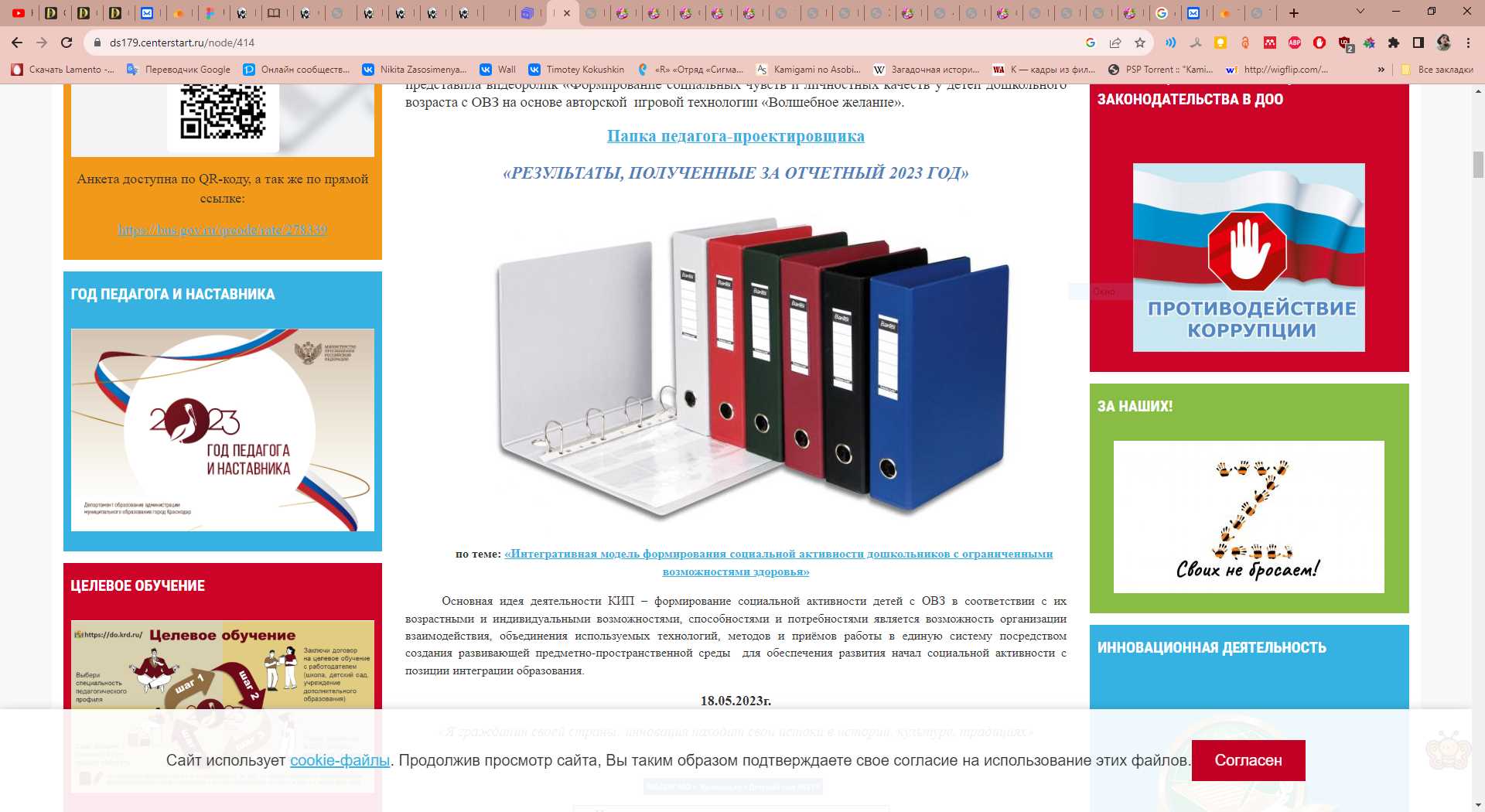 Первый 
этап
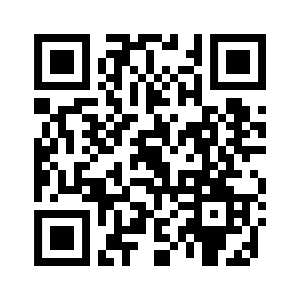 Подготовка к практической реализации, проработка необходимых правовых основ для разработки и внедрения инновационного проекта, подготовительная работа с организациями, в которых предполагается апробация и внедрение продукта программы
Результаты иновационной деятельности
ИНФОРМАЦИОННО-МЕТОДИЧЕСКИЕ МАТЕРИАЛЫ
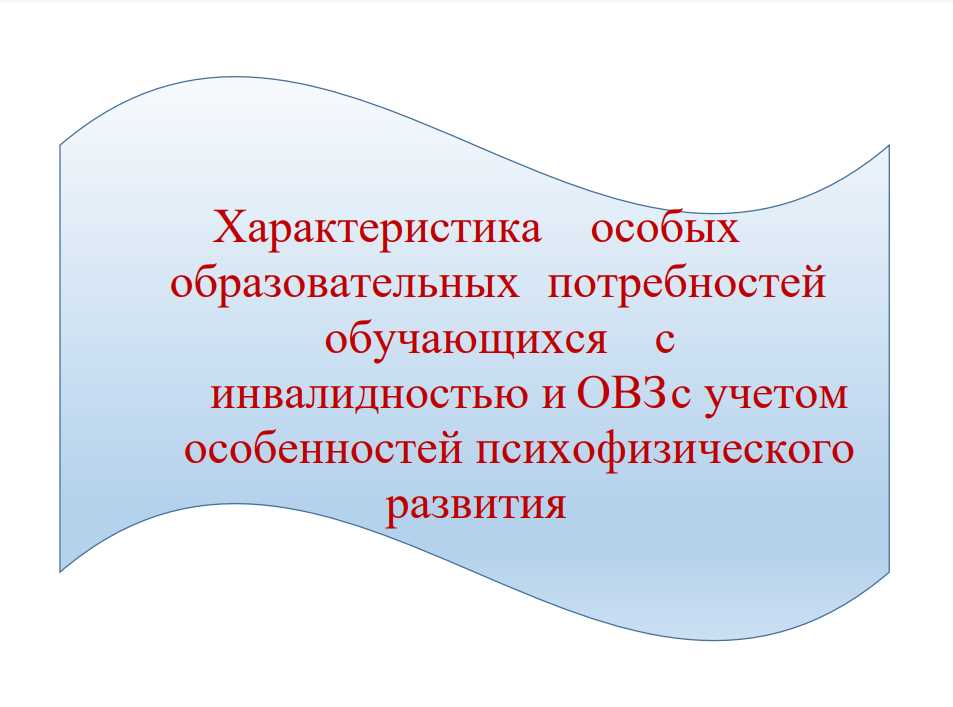 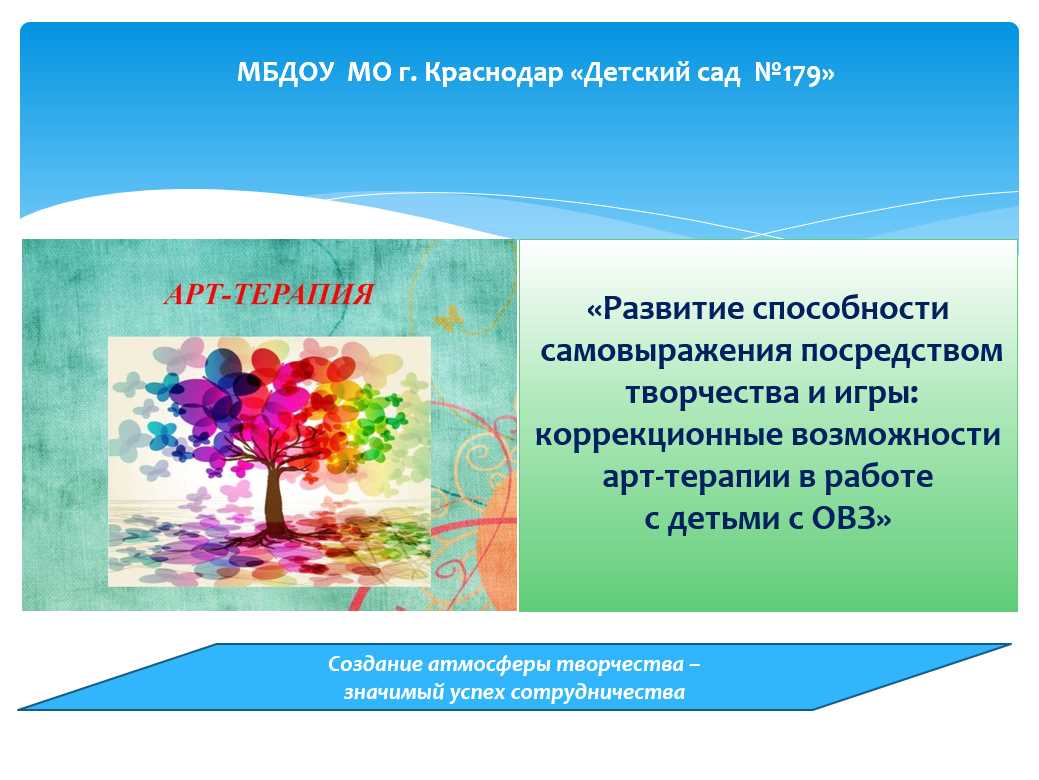 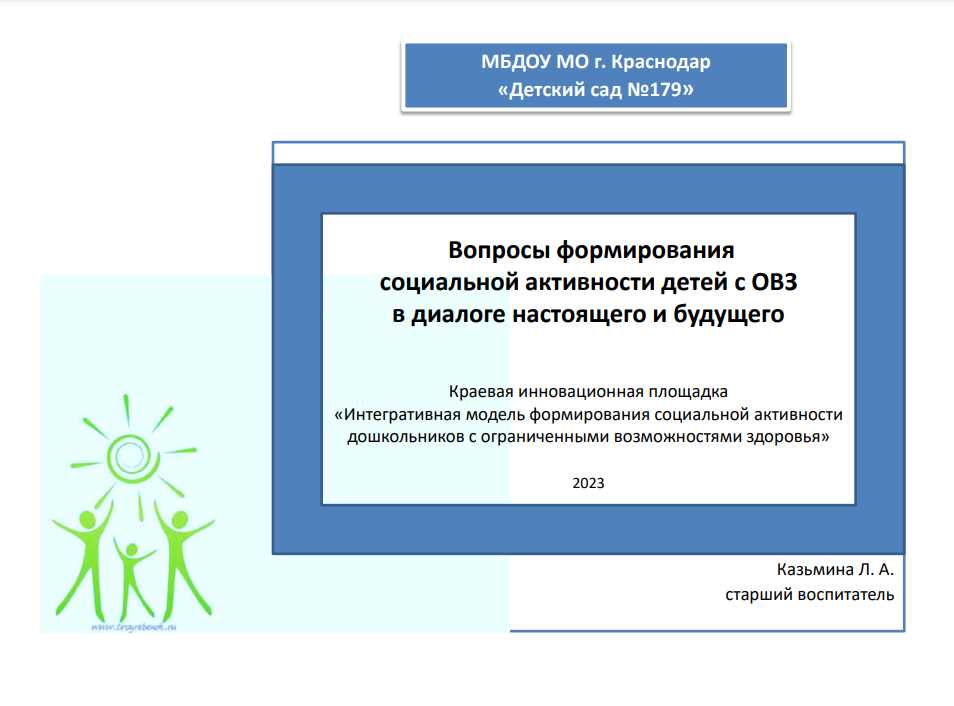 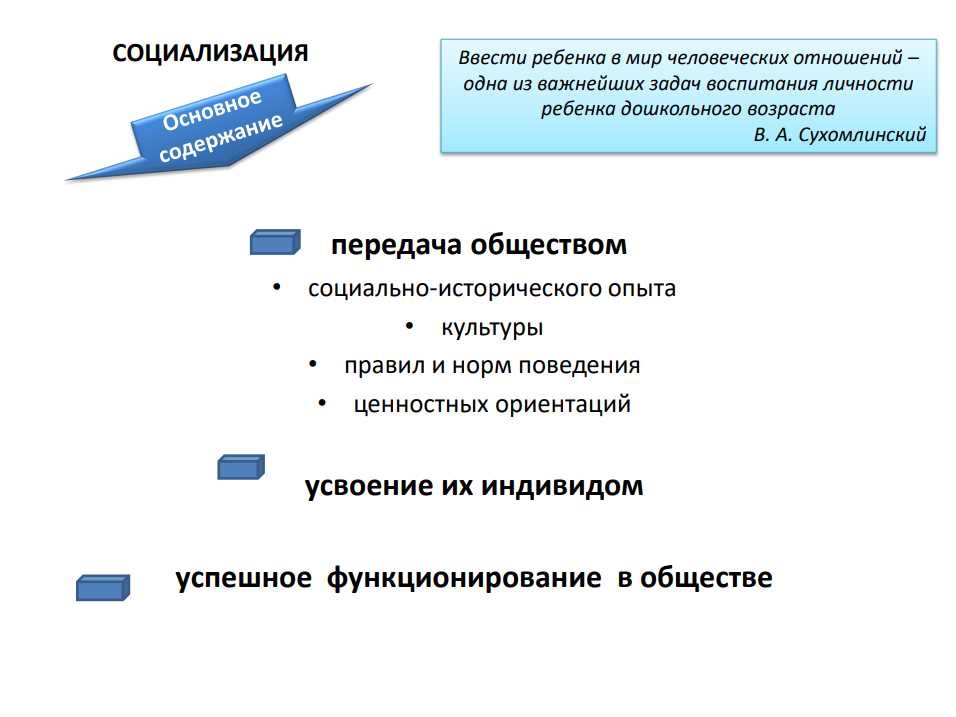 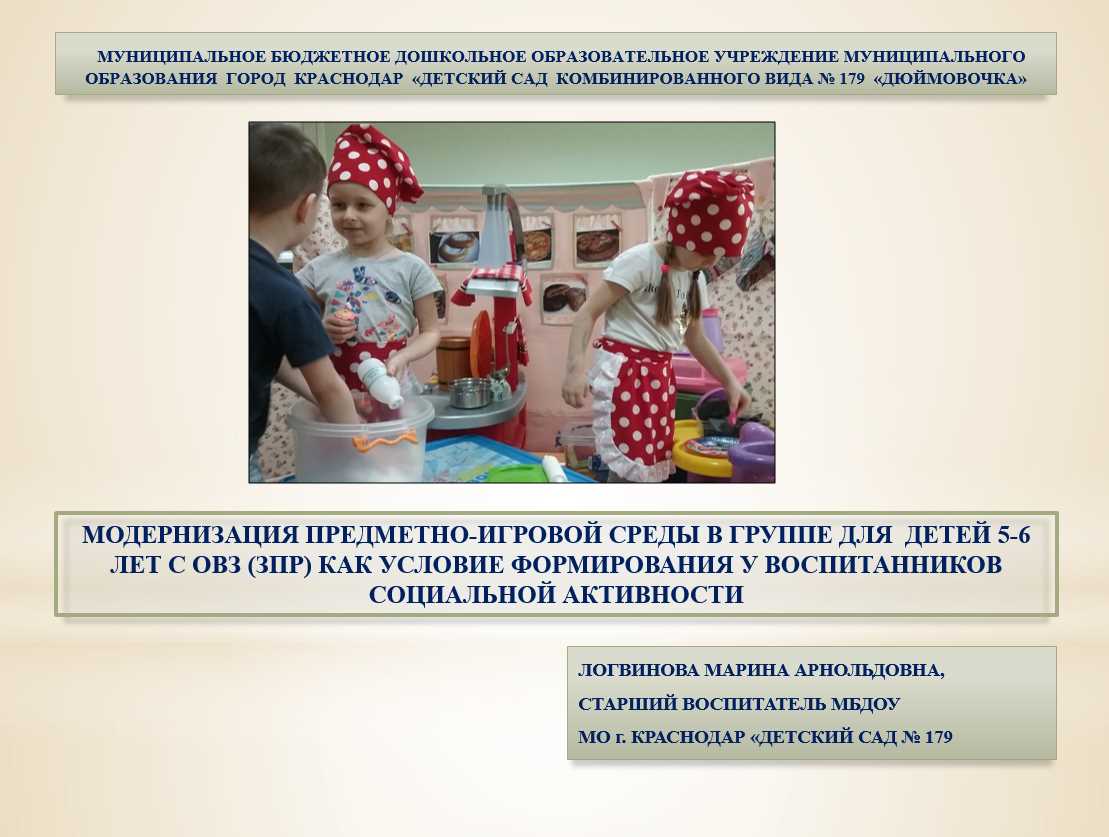 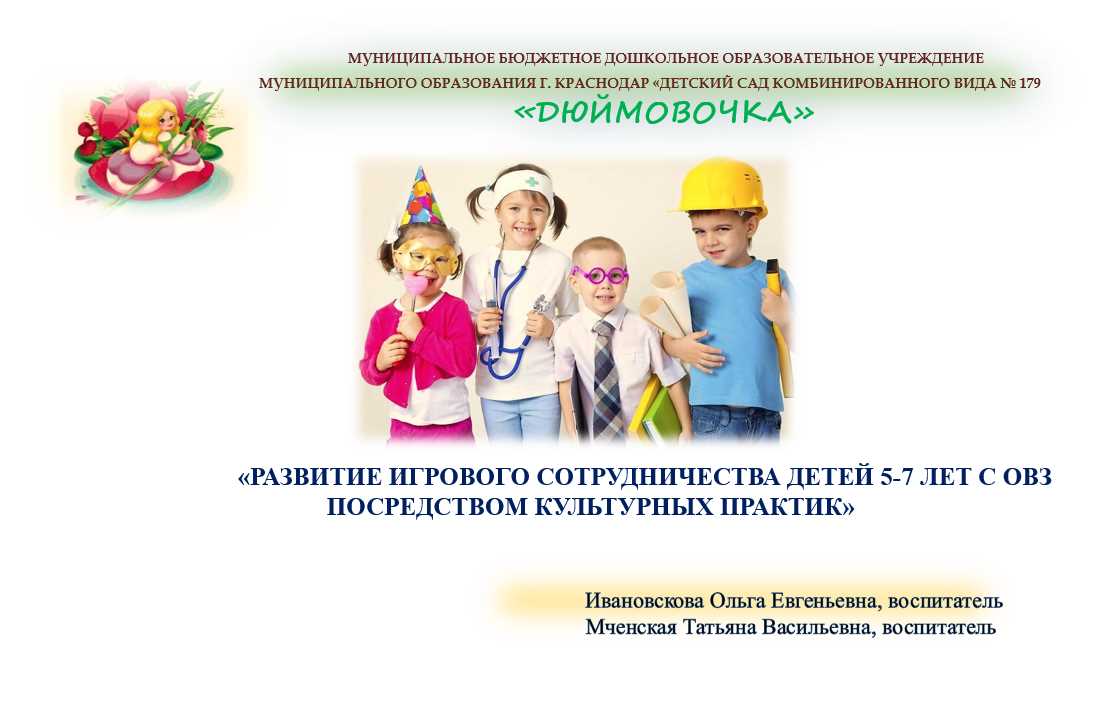 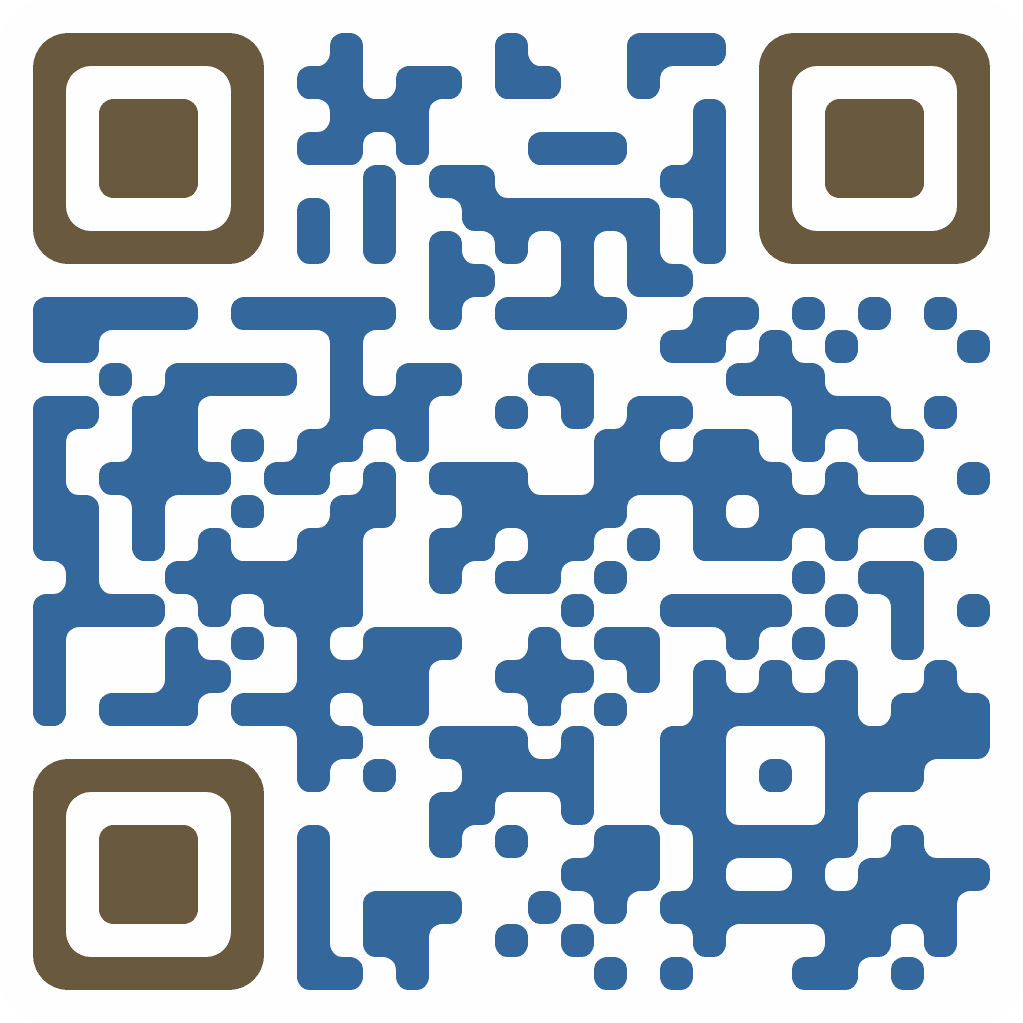 Авторские презентации
Результаты иновационной деятельности
АВТОРСКИЕ РАЗРАБОТКИ
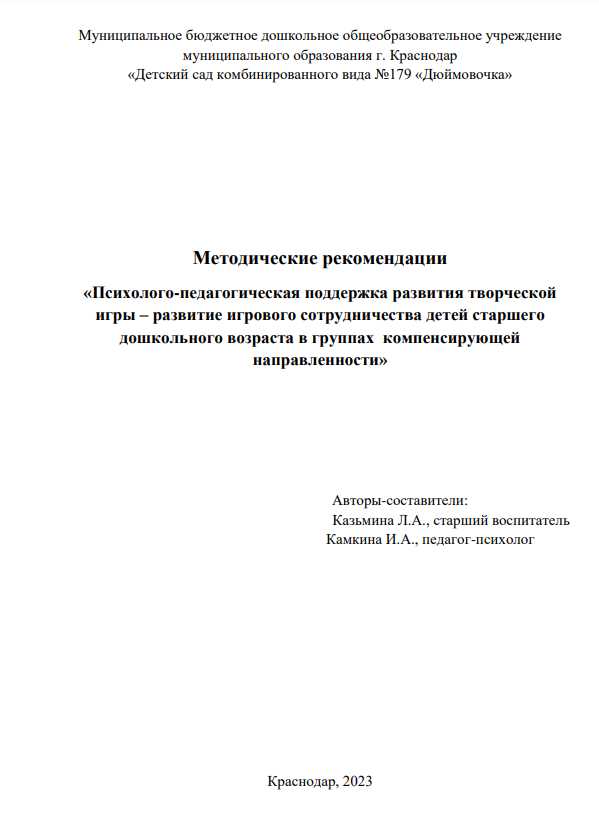 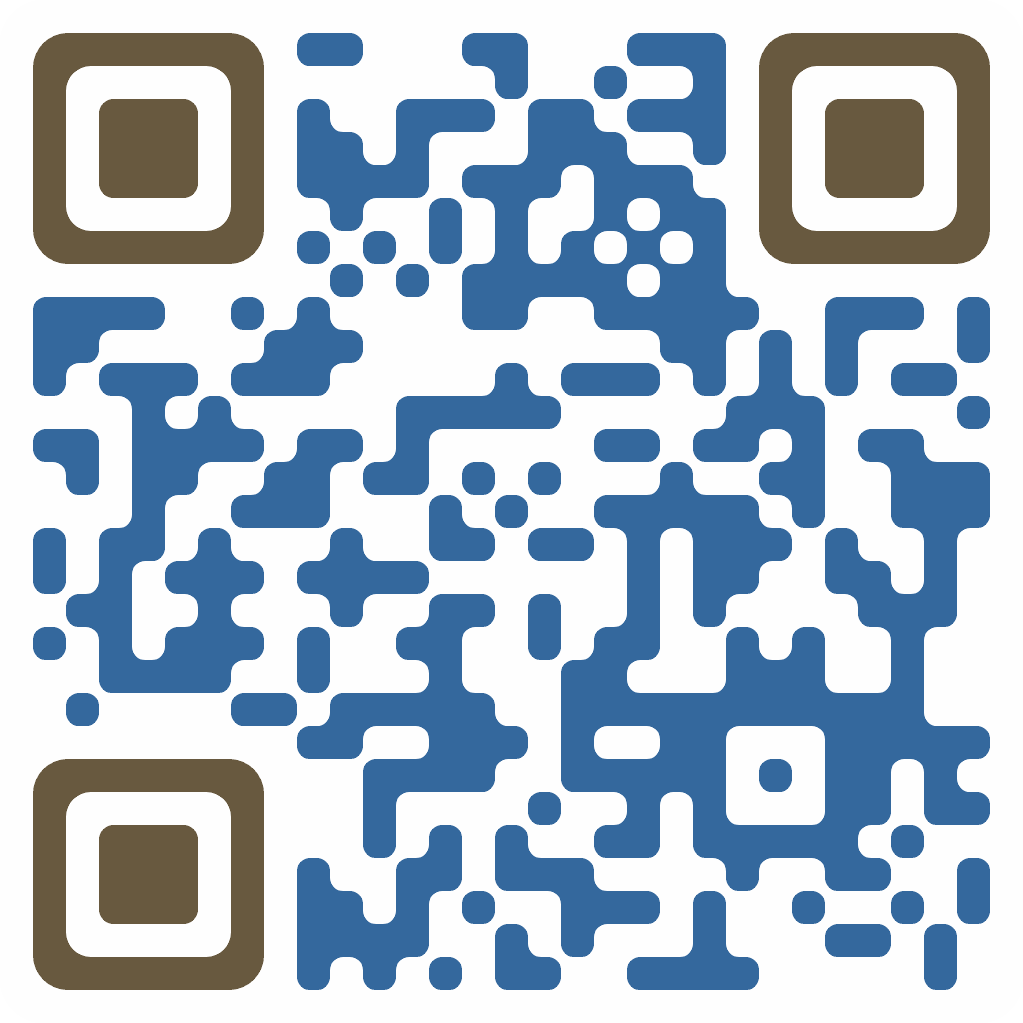 Буклет
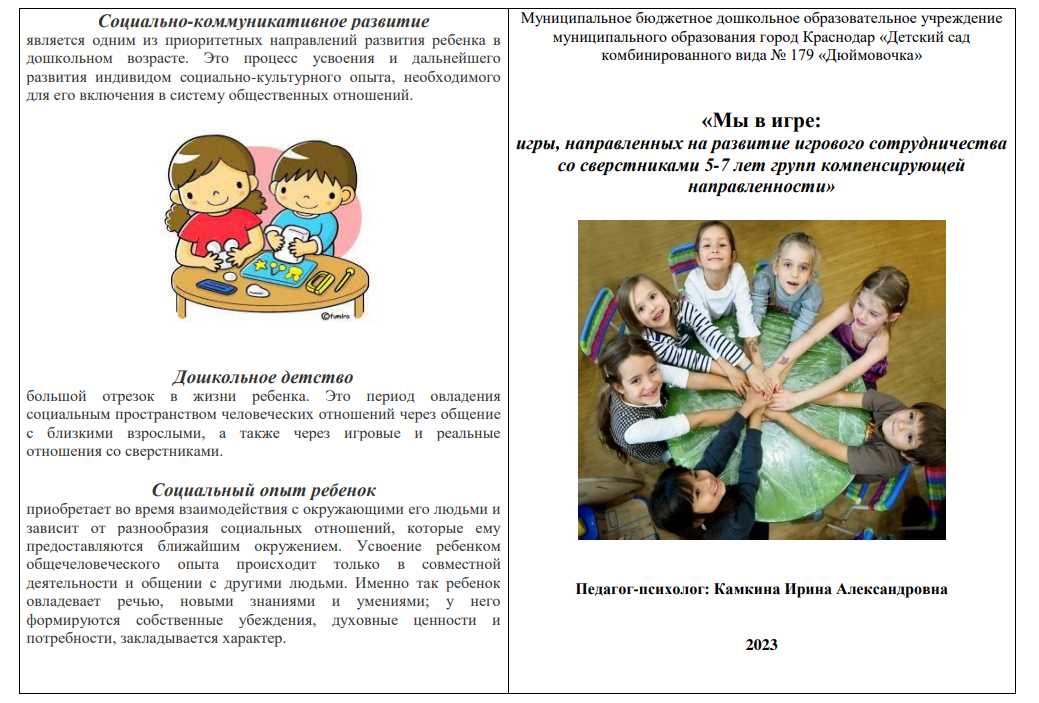 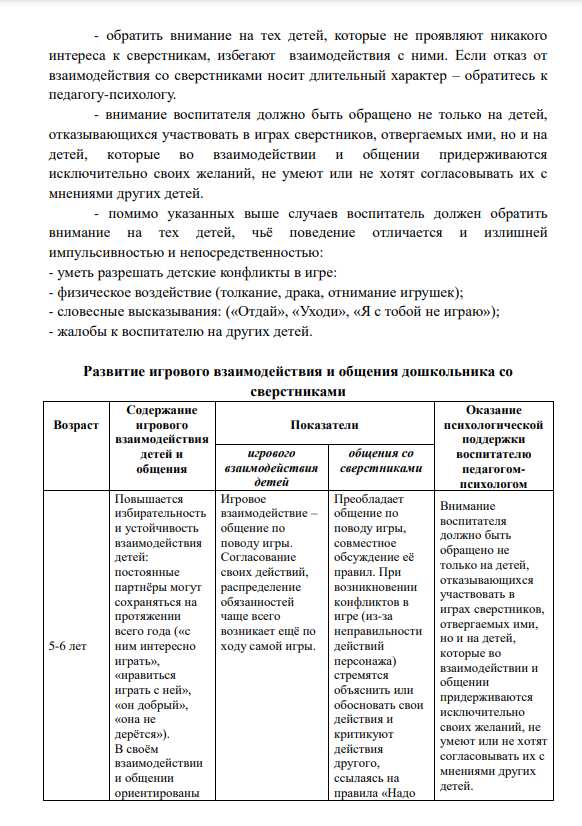 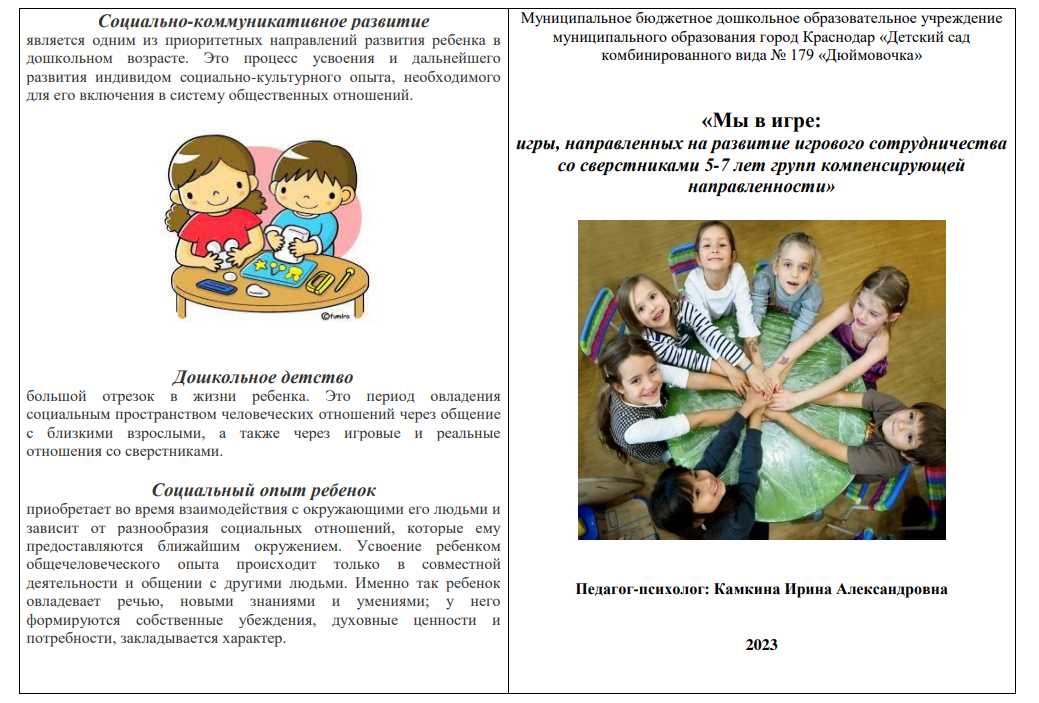 Методические рекомендации
Результаты иновационной деятельности
АВТОРСКИЕ РАЗРАБОТКИ
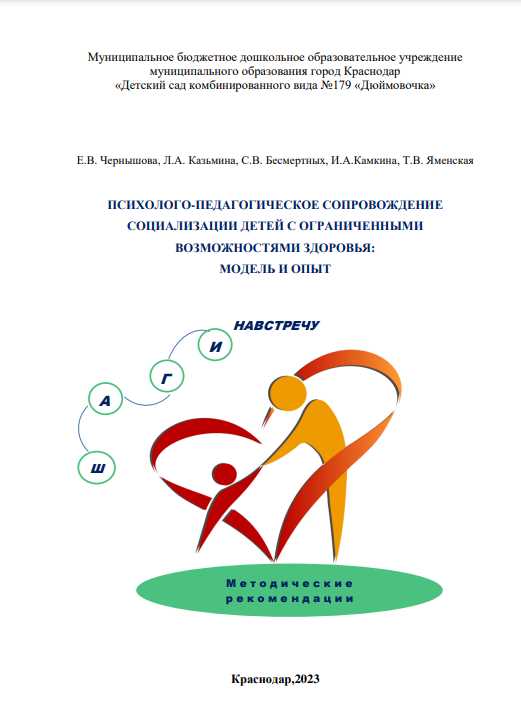 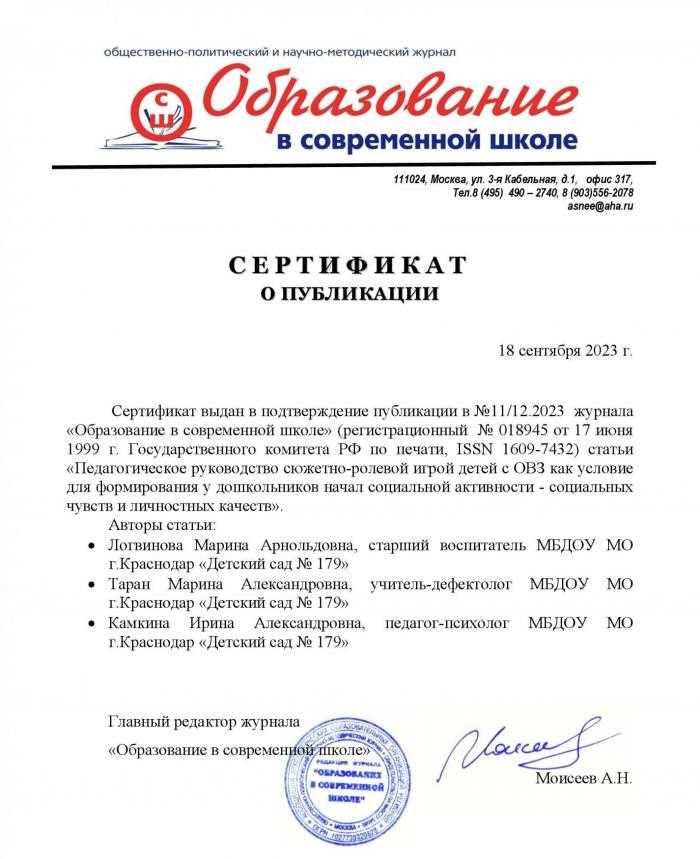 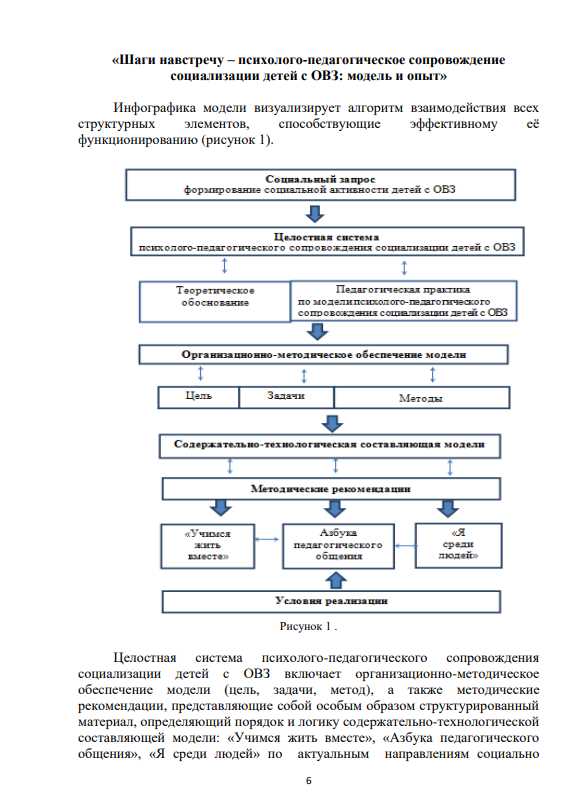 Методические рекомендации
Результаты иновационной деятельности
АВТОРСКИЕ РАЗРАБОТКИ
Методические рекомендации
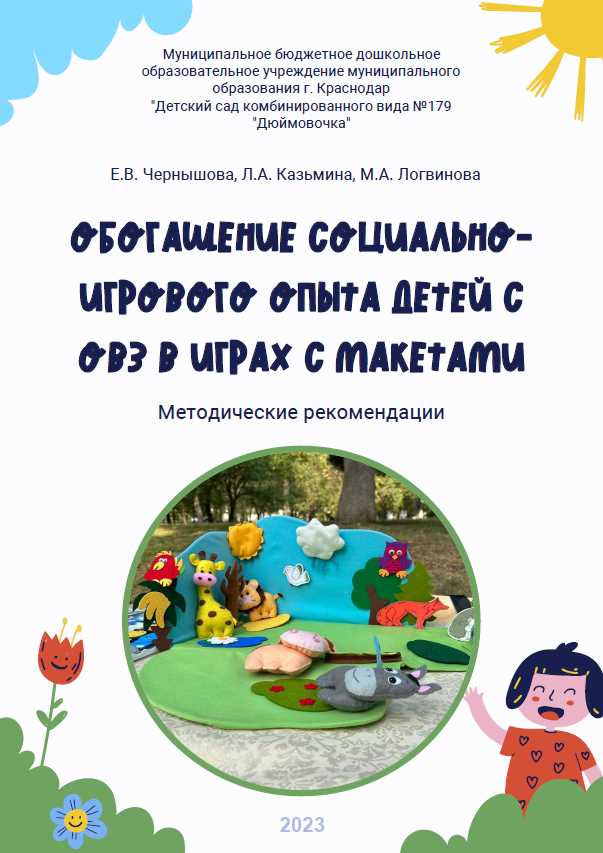 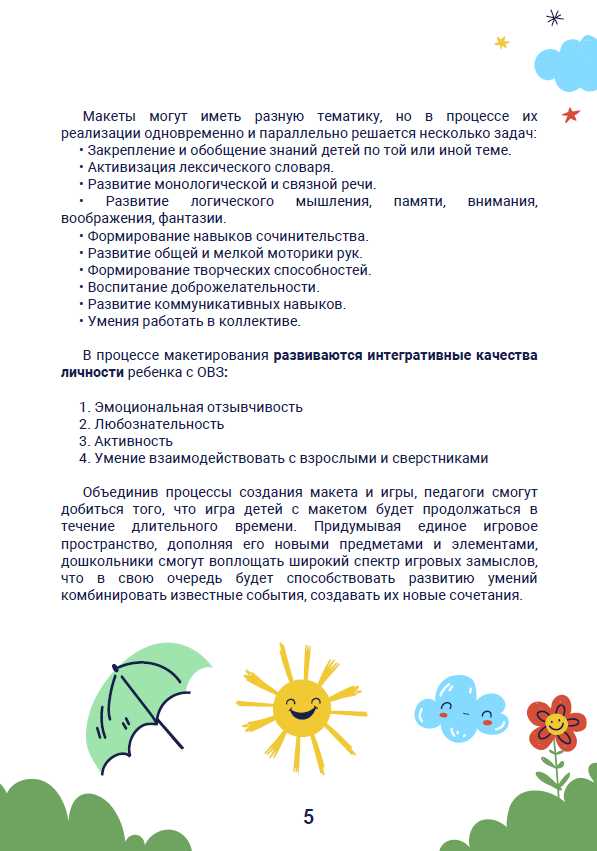 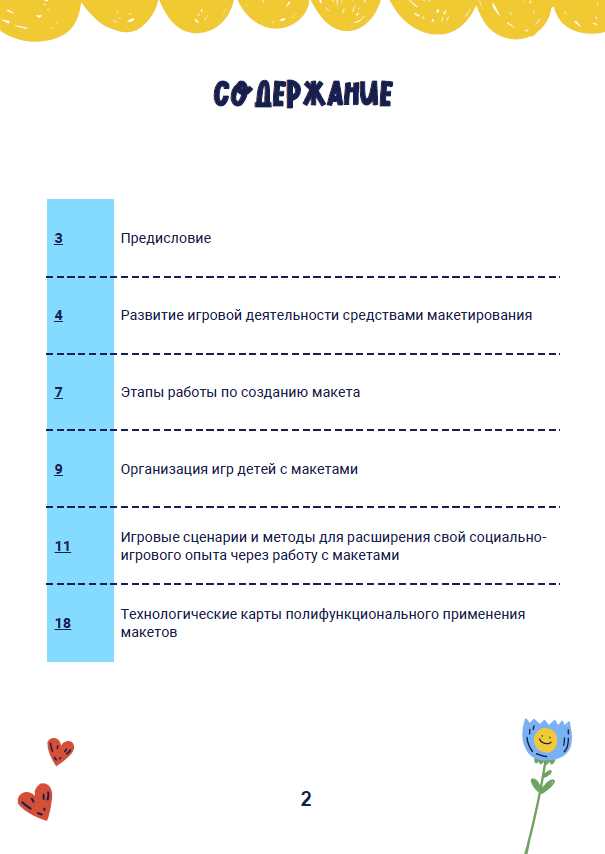 Результаты иновационной деятельности
СЕТЕВОЕ ВЗАИМОДЕЙСТВИЕ
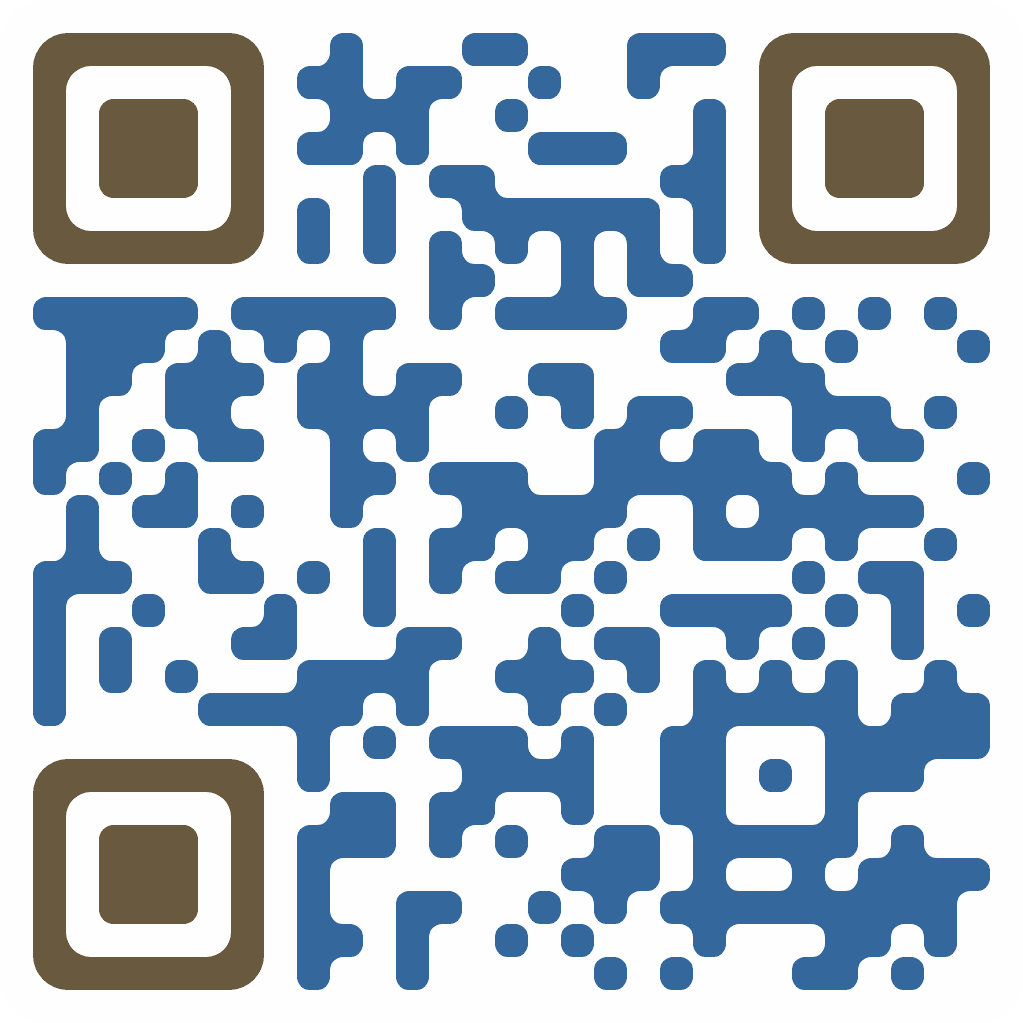 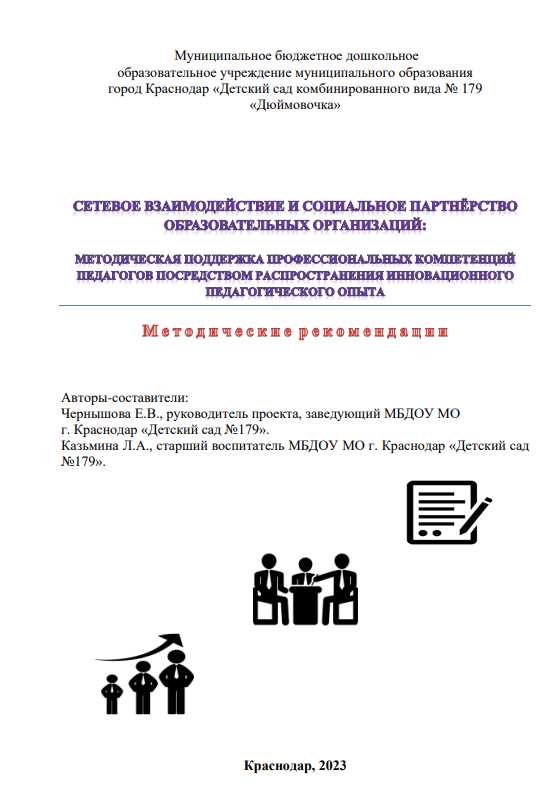 Методические рекомендации
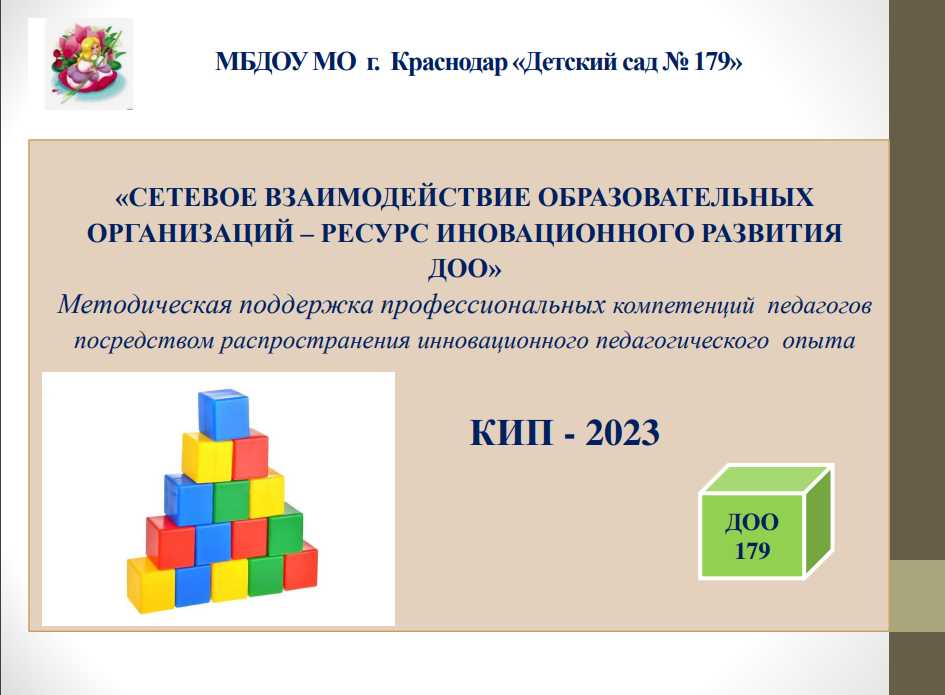 Результаты иновационной деятельности
МЕРОПРИЯТИЯ
Обмен практическим опытом «Взаимодействие специалистов, сопровождающих детей с ОВЗ»
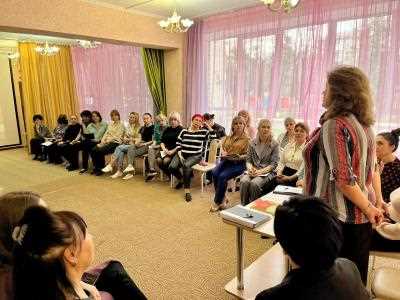 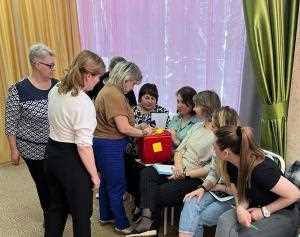 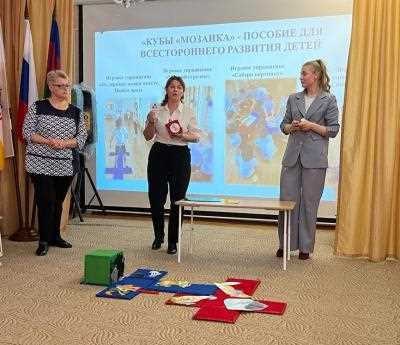 Вовлечение в совместную деятельность, свободный обмен мнениями в поиске средств и способов решения поставленных проблем способствовало получению положительного отзыва всех участников мероприятия.
Результаты иновационной деятельности
МЕРОПРИЯТИЯ
Обучающий семинар «Новые подходы к планированию сюжетно-ролевой игры детей с ОВЗ»
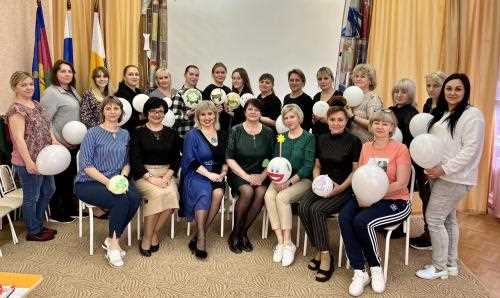 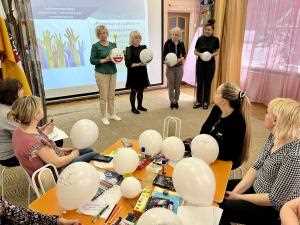 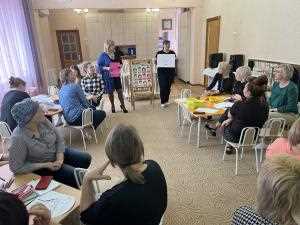 Результатом проведенного мероприятия стала актуализация знаний педагогов по внедрению и возможностей использования новых подходов к планированию сюжетно-ролевой игры  в практической деятельности в работе с детьми ОВЗ.
Результаты иновационной деятельности
МЕРОПРИЯТИЯ
Практикум «Развитие игрового сотрудничества со сверстниками 5-7 лет групп компенсирующей направленности посредством образовательных практик»
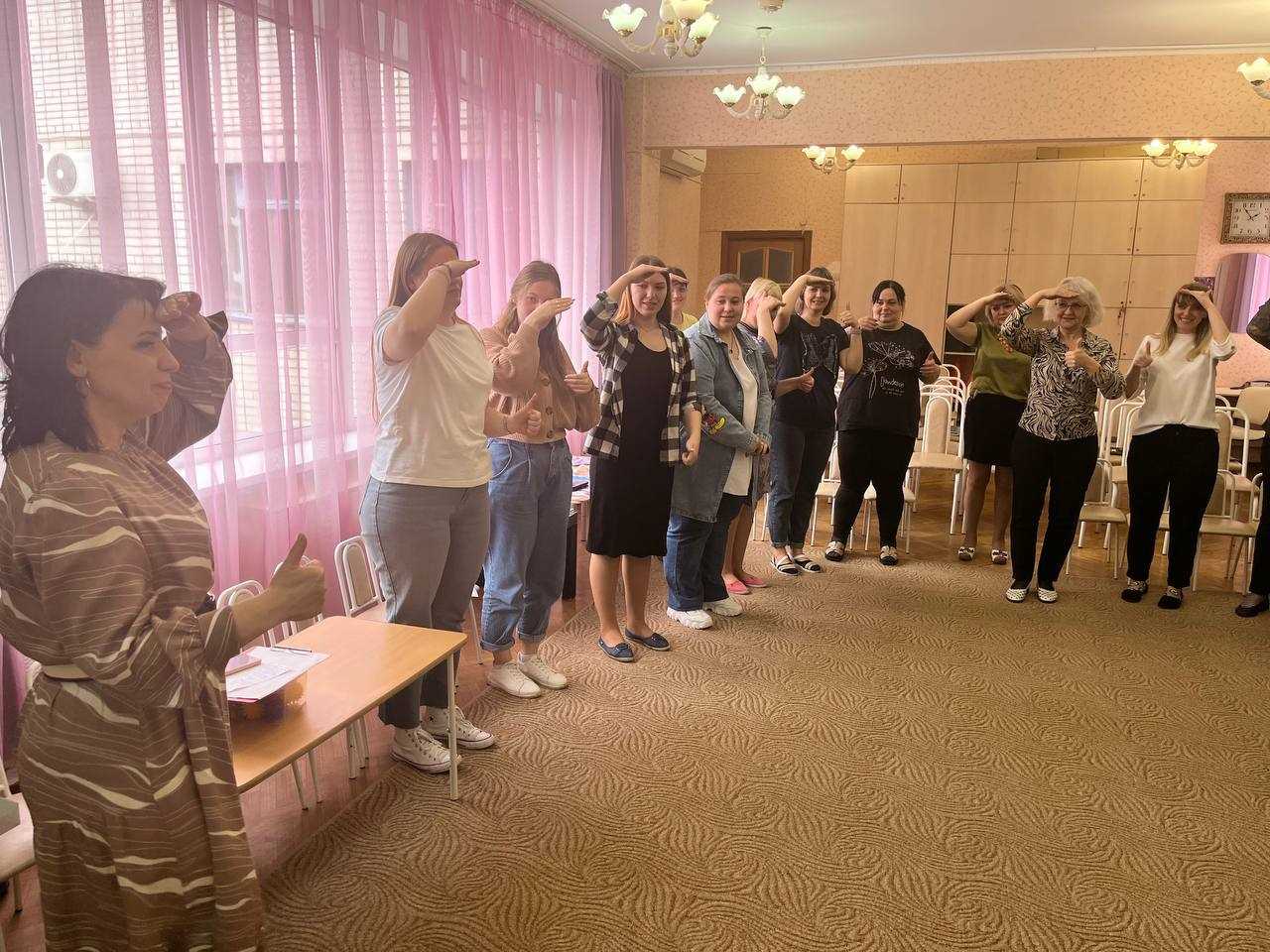 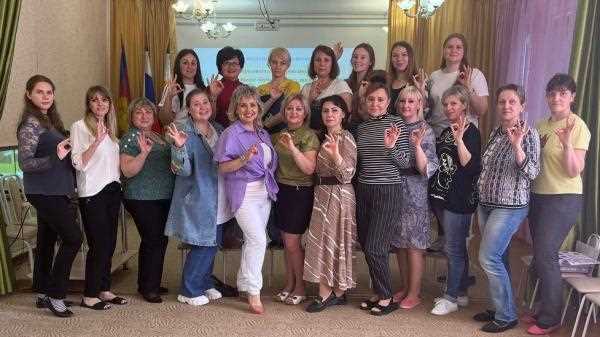 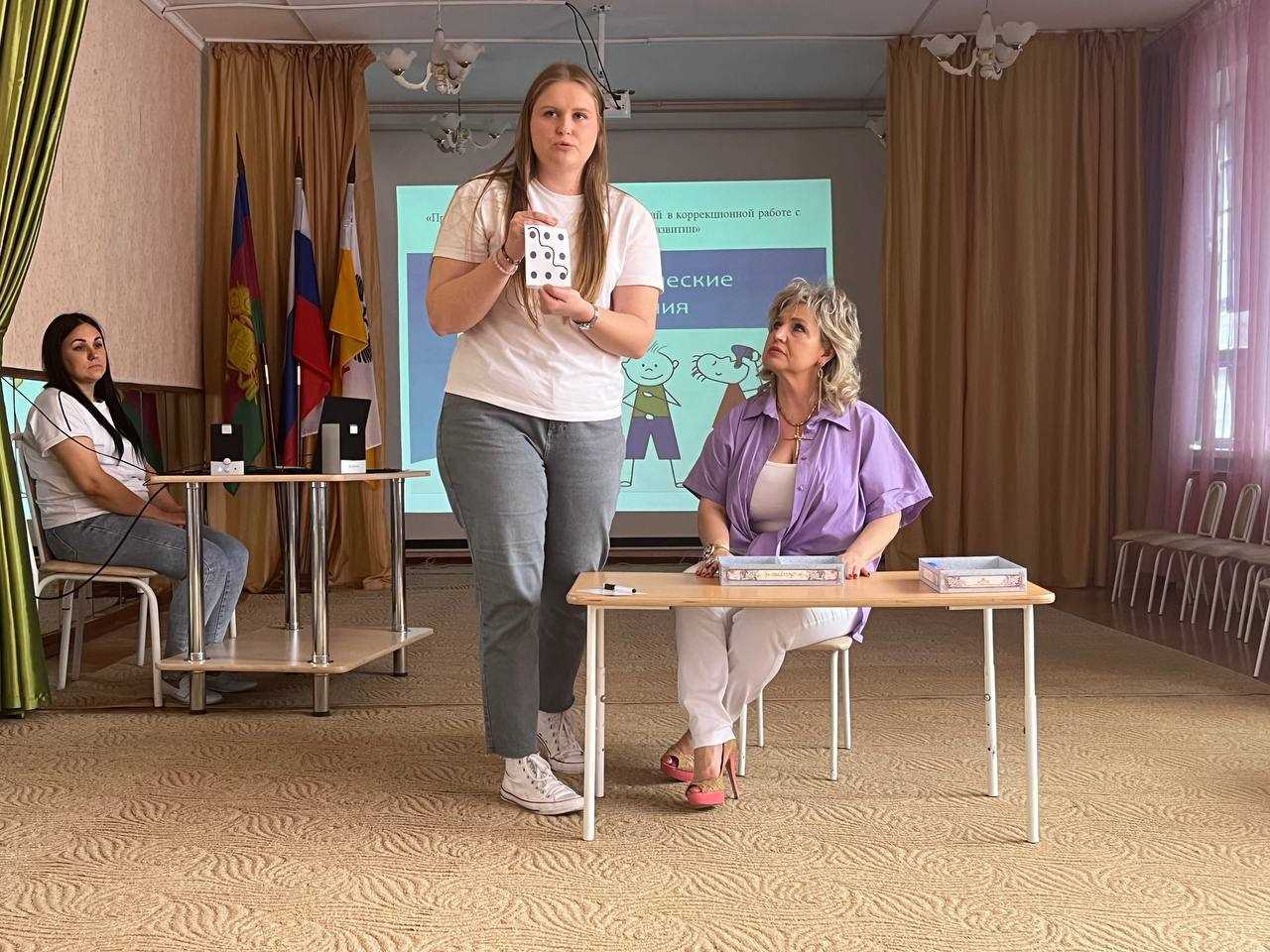 Результаты иновационной деятельности
МЕРОПРИЯТИЯ
Мастер-класс «Обогащение социально-игрового опыта детей с ОВЗ в играх с макетами»
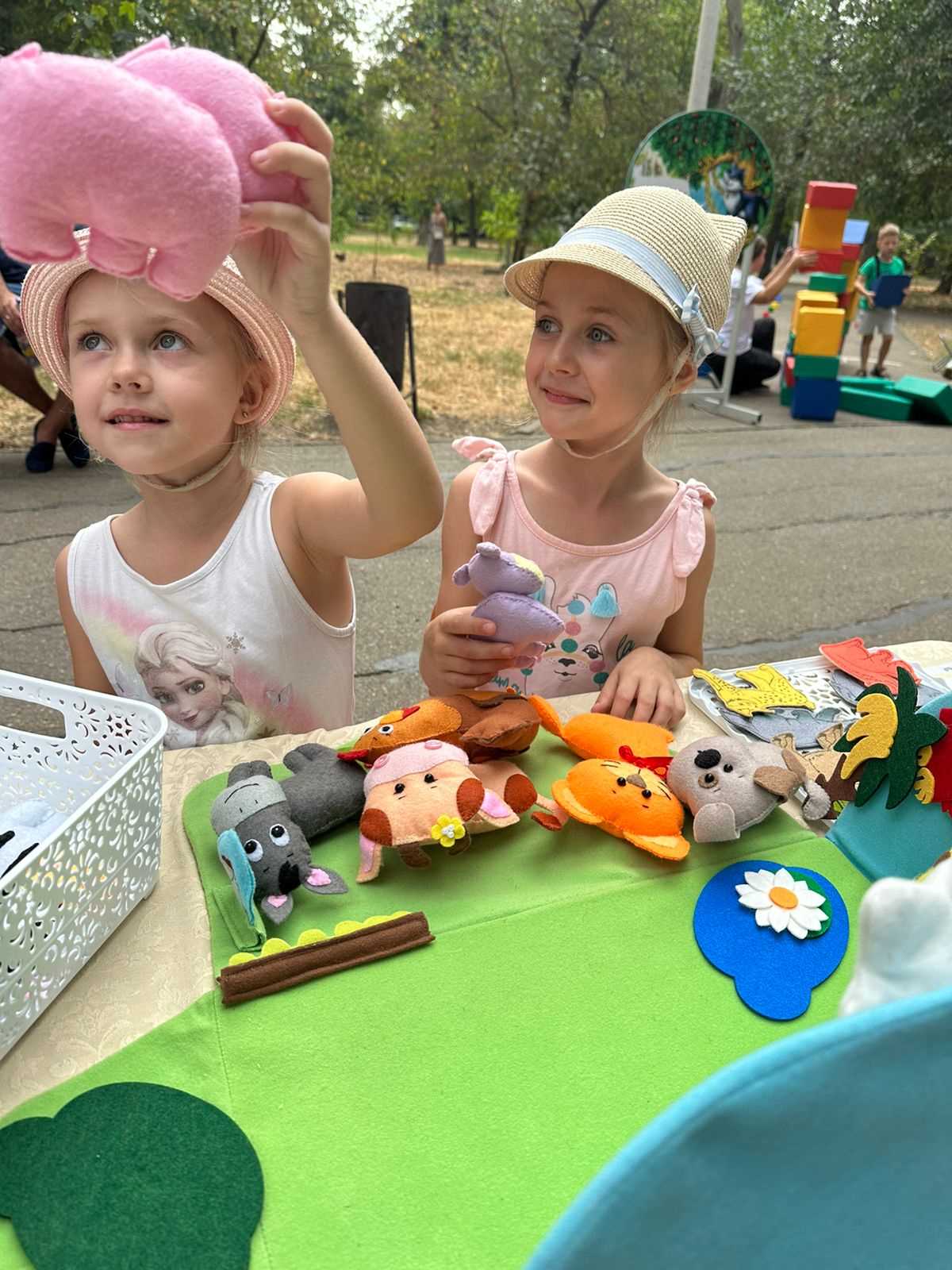 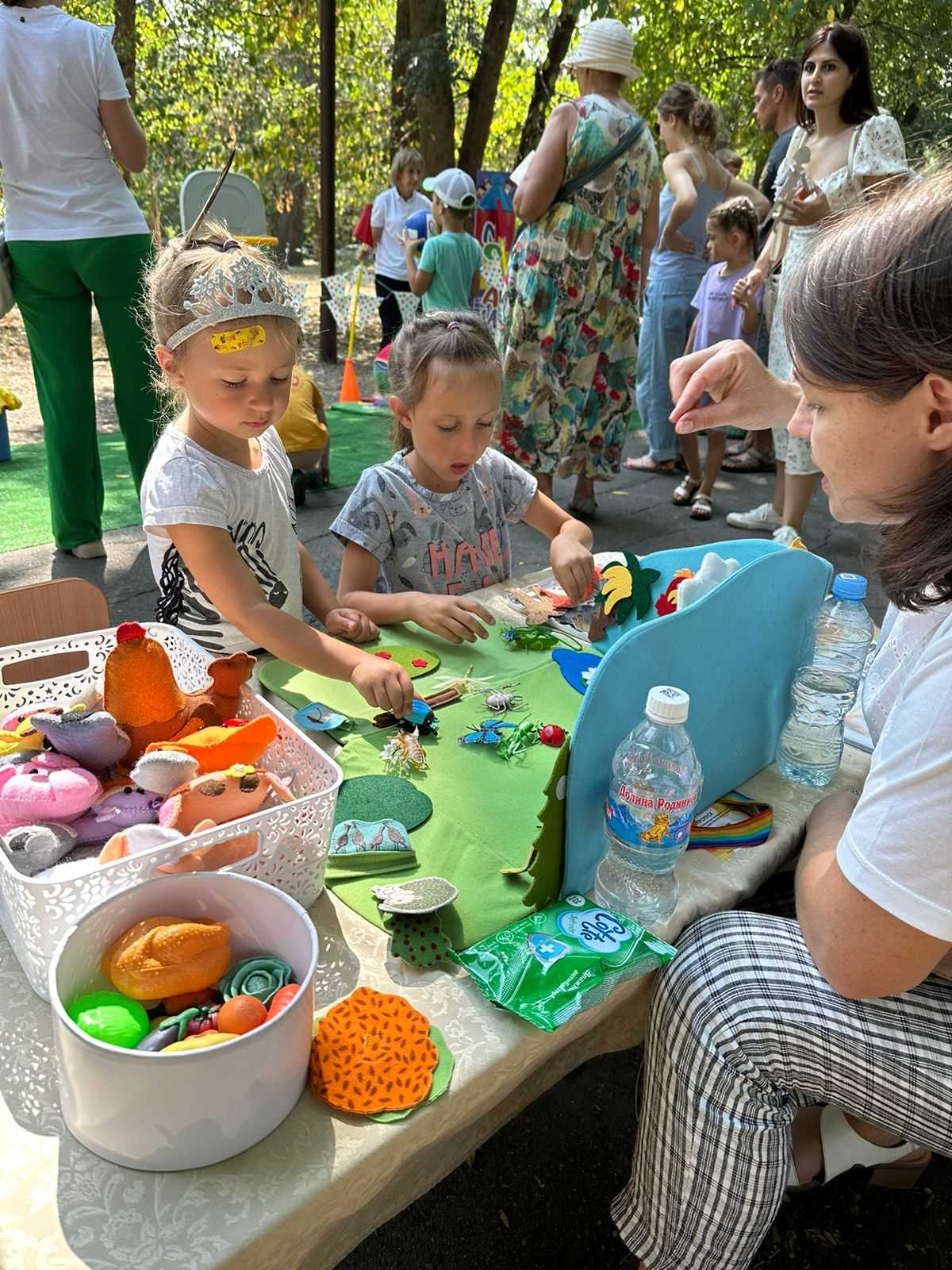 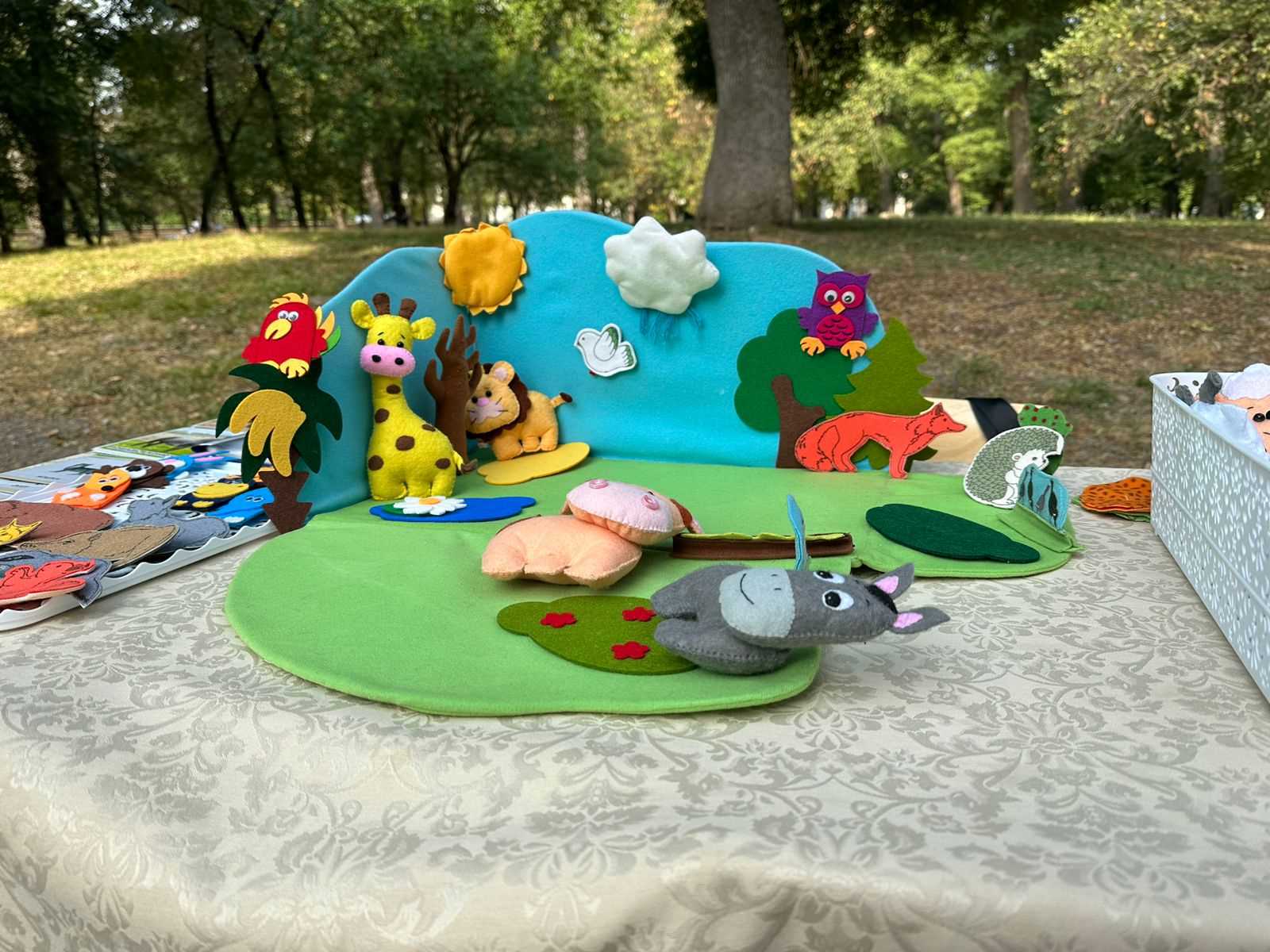 Диссеминация опыта в рамках инновационной деятельности
Краевая научно-практическая конференция «Региональные аспекты инклюзивного образования детей с ограниченными возможностями здоровья: результаты, опыт и перспективы»
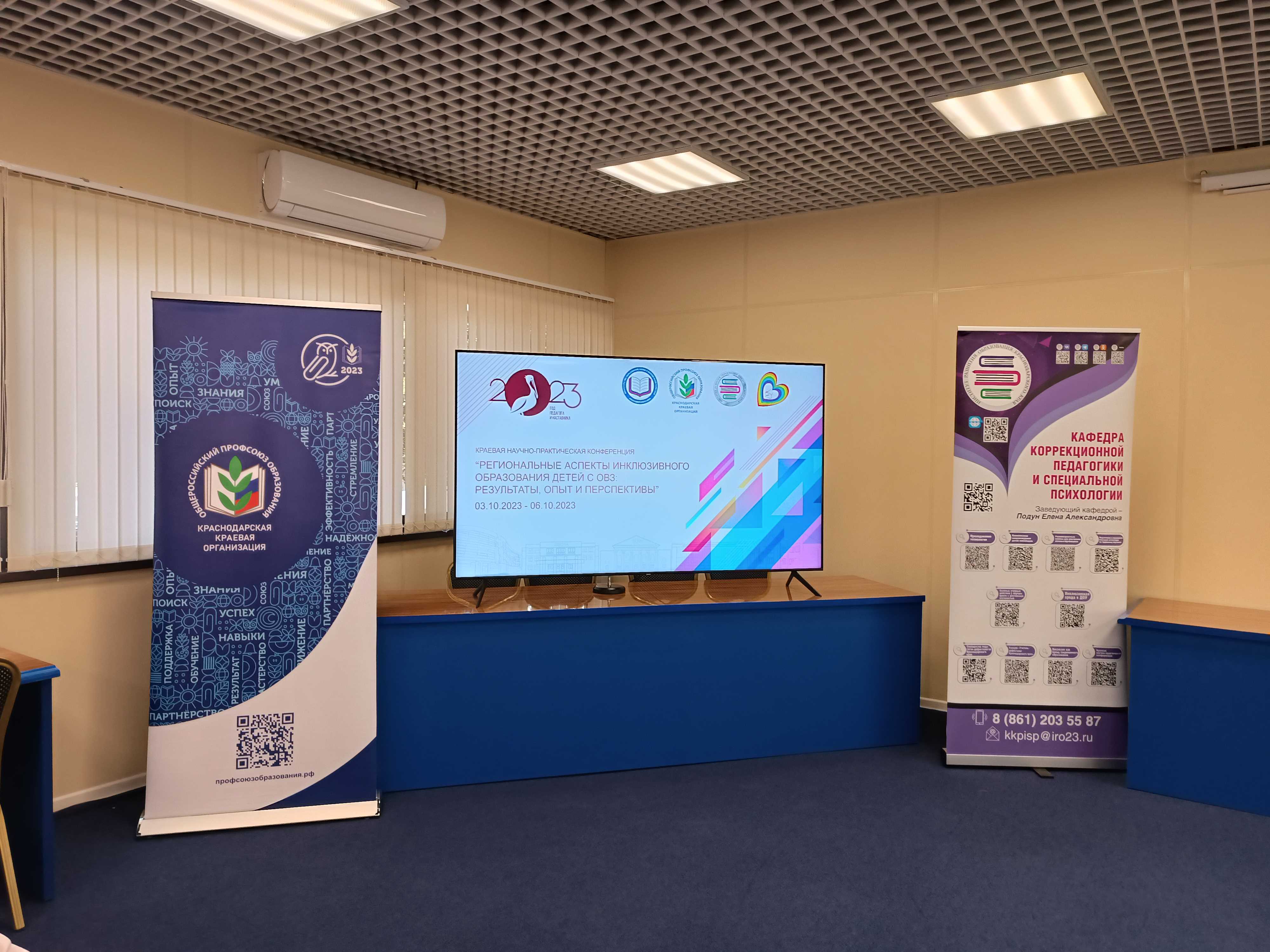 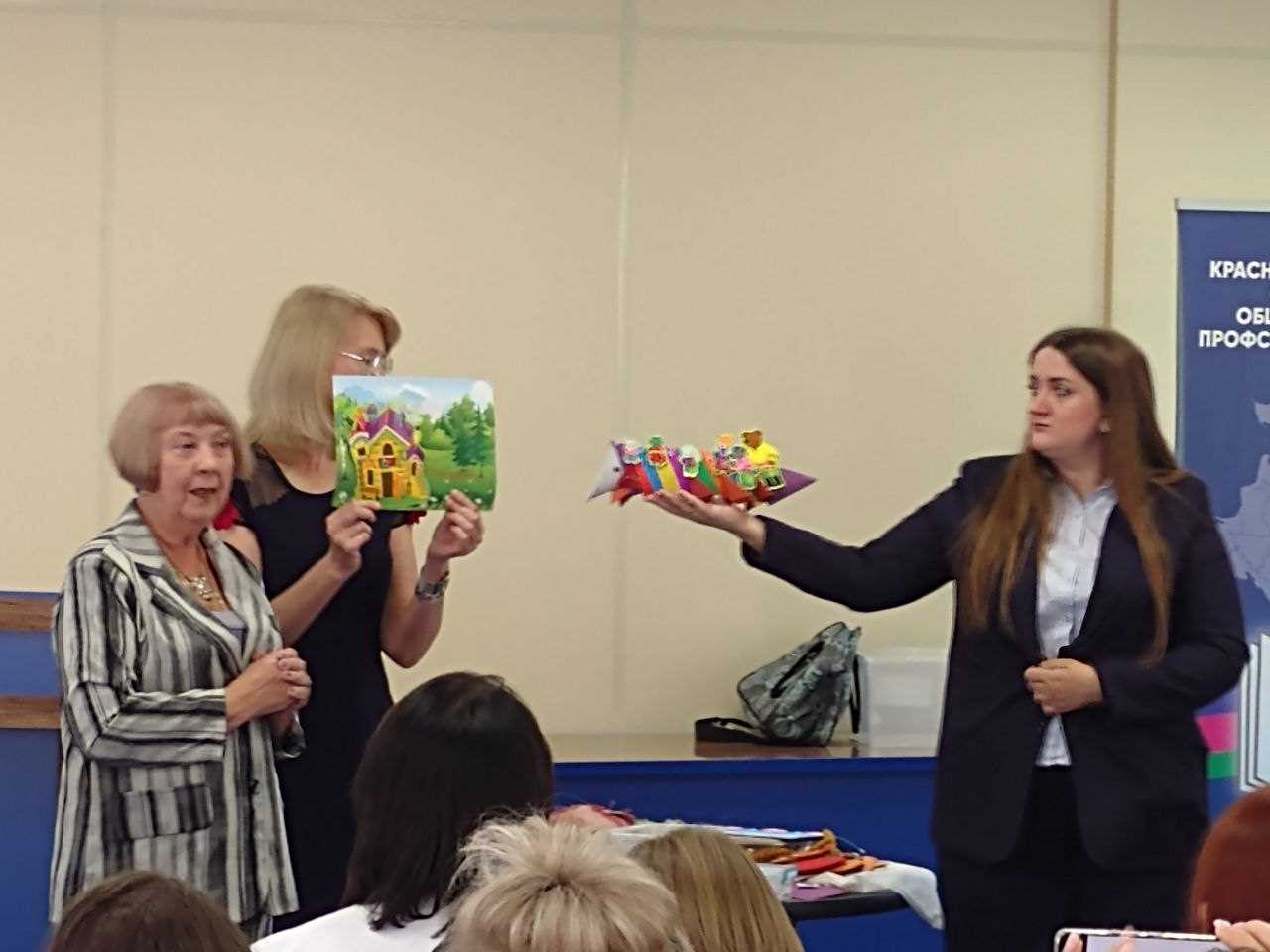 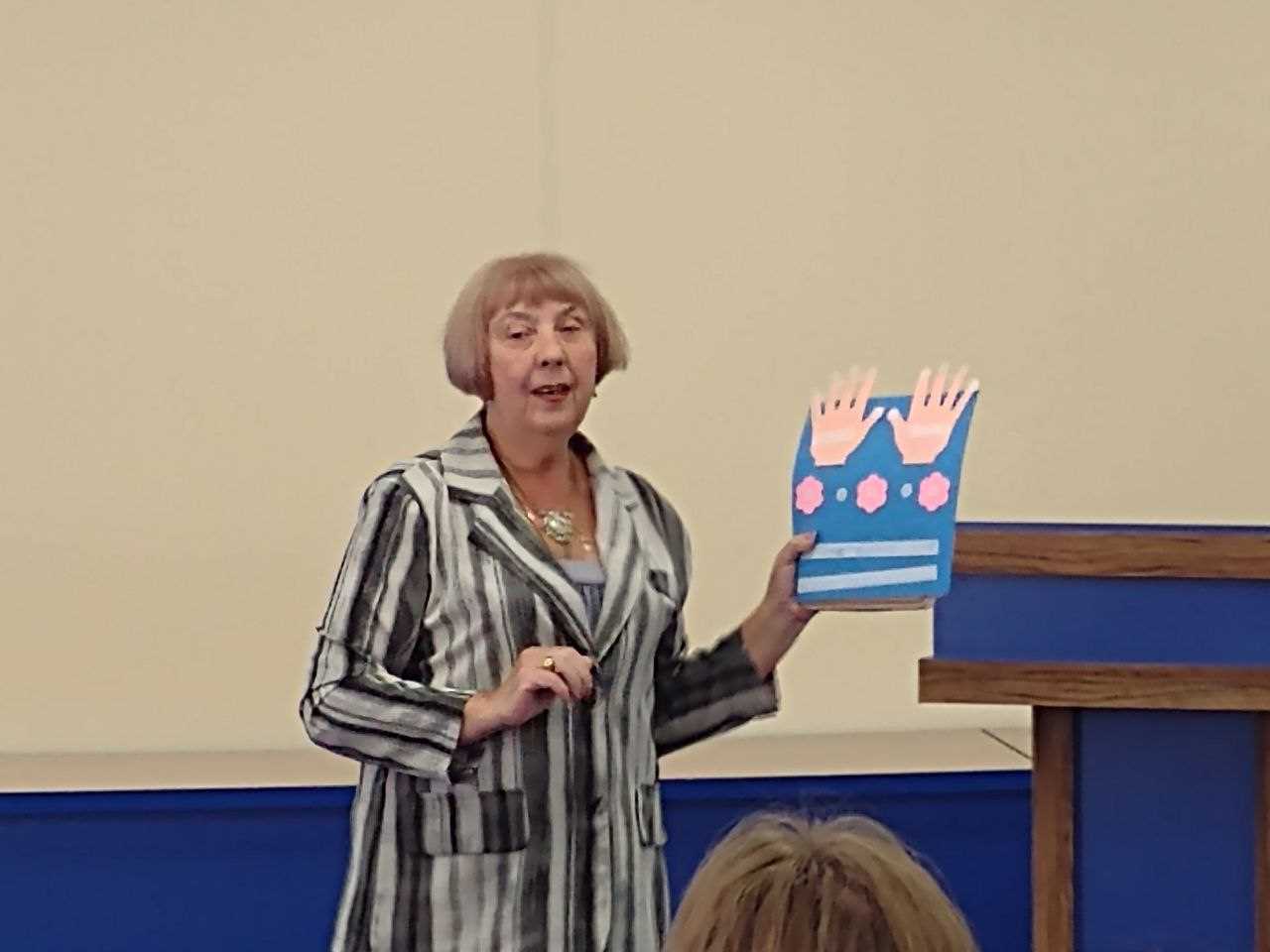 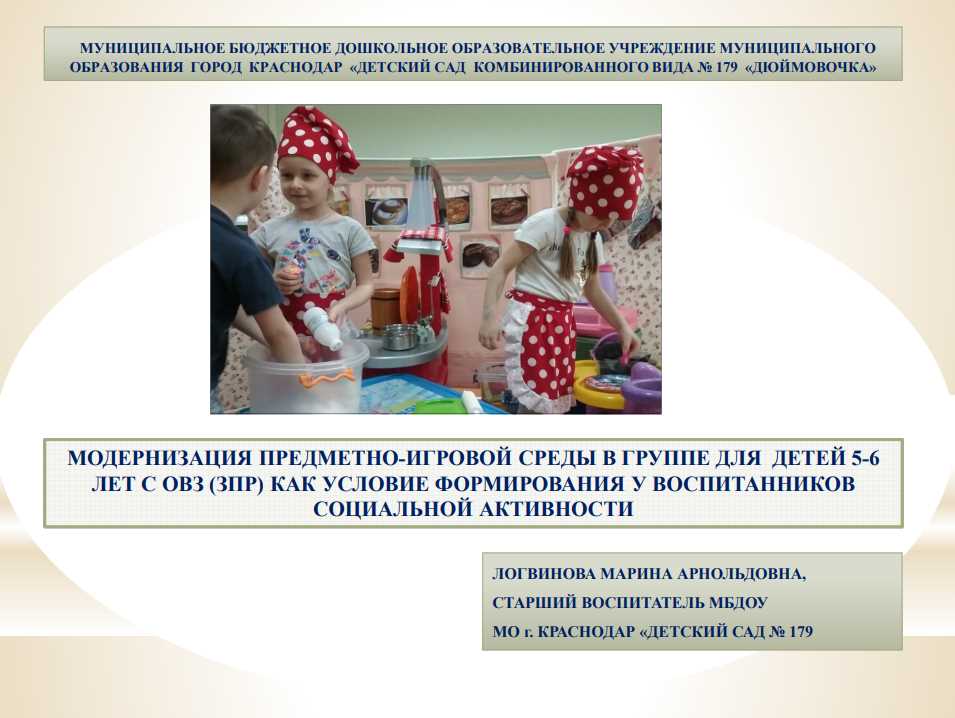 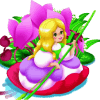 Спасибо за внимание!
Муниципальное бюджетное дошкольное образовательное учреждение муниципального образования г. Краснодар  "Детский сад комбинированного вида №179 "Дюймовочка«

e - mail: detsad179@kubannet.ru   

8 (861) 237-56-55
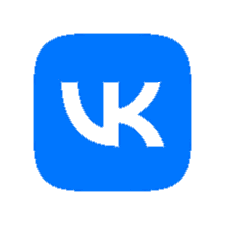 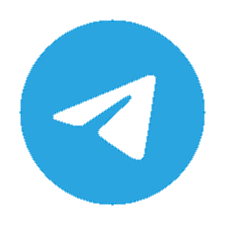 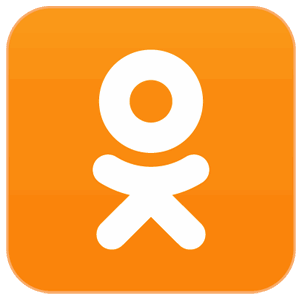